Utajovanie informácií
KRYPTOLÓGIA
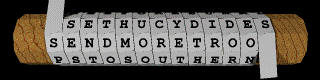 je vedná disciplína, ktorá sa zaoberá bezpečnosťou a tajnou komunikáciou
Základné pojmy
kryptos – skrytý
graphein – písať
steganos  - schovaný
Kryptológia
Kryptografia
Kryptoanalýza
Steganografia
sa zaoberá hlavne tvorbou šifier, ktoré majú jediný cieľ a to ukryť citlivé dáta pred nepovolanými osobami.
sa zaoberá lúštením šifier, ktoré boli aplikované nejakým kryptosystémom,  o nájdene spôsobu ako dešifrovat (neautorizovane) zašifrovaný text.
sa zaoberá písaním ukrytých správ takým spôsobom, že nikto okrem prijímateľa a odosielateľa správy nevie o jej existencii
Cieľ kryptografie je :
bezpečnosť informačných systémov
autenticita  dát – potvrdenie totožnosti
dôvernosť/utajenie dát - pri prenose údajov a uložení na média
Integritu dát - správnosť obsahu prenesenej správy 
Dostupnosť dát 
Pôvod dát
Rozdelenie  kryptografie
Kryptografia
symetrická
asymetrická
používa jeden a ten istý šifrovací kľúč na zašifrovanie a dešifrovanie správy
  obidvaja účastníci komunikácie musia mať k dispozícii tento šifrovací kľúč
každý účastník komunikácie má k dispozícii svoju jedinečnú dvojicu kľúčov :                                    privátny kľúč ( Private key )      verejný kľúč ( Public key )
  správa zašifrovaná jedným kľúčom sa dá dešifrovať iba druhým kľúčom  z danej dvojice
Symetrické šifrovanie
SK – symetrický kľúč
SK1
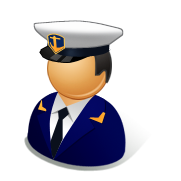 Správa
Zašifrovaná správa
SK2
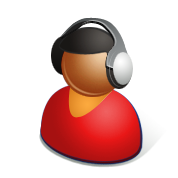 SK1
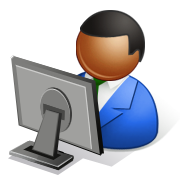 SK2
SK3
SK3
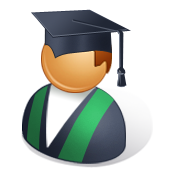 Prenos dát
Zašifrovaná správa
Správa
SK
Šifrovanie správy symetrickou šifrou ( jedným tajným kľúčom )
Symetrické šifrovanie
Nutnosť odovzdania šifrovacieho kľúča druhej strane pred začiatkom komunikácie dôveryhodným spôsobom
Nie je jasné, kto správu poslal, ani nie je jasné, či správa nebola zmenená počas prenosu
Potreba uloženia a zabezpečenia veľkého množstva šifrovacích kľúčov (pre každú komunik. dvojicu )
odosielateľ
príjemca
Symetrické šifry - rozdelenie
Symetrické
Substitučné
Transpozičné
Prehadzovanie znakov textu rôznym spôsobom
  zápis textu do mriežky po riadkoch a výpis po stĺpcoch
  zápis textu do mriežky podľa šablóny a výpis rôznym spôsobom
Monoalfabetické
Polyalfabetické
Nahrádzajú písmeno správy písmenom inej abecedy alebo písmenami viacerých abecied
Použitie jednej abecedy
  Caesarova šifra
  hebrejská šifra ATBAŠ
 hebrejská šifra ALBAM
  jednoduchá šifra
  šifrovanie frázou
  homofónna šifra
Použitie viacerých abecied ( 2 .. 26 )
Vigenerova šifra
Napoleónova šifra
Enigma
A
B
C
D
E
F
G
H
I
J
K
L
M
N
O
P
Q
R
S
T
U
V
W
X
Y
Z
D
E
F
G
H
I
J
K
L
M
N
O
P
Q
R
S
T
U
V
W
X
Y
Z
A
B
C
Symetrické šifrovanie Substitučné šifry
Caesarova šifra
Pôvodná Caesarova šifra bola založená na posunutí každého písmenka v abecede o tri miesta dopredu.
Príklad:	Dnes o druhej  v noci začnite útok

	GQHVRGUXLHMYQRFLCDFQWHXWRN
posunúť možno o ľubovoľný počet miest 
je len 26 možností posunutia  
  vyskúšanie všetkých možností zaberie pri použití počítača minimálny čas
A
B
C
D
E
F
G
H
I
J
K
L
M
N
O
P
Q
R
S
T
U
V
W
X
Y
Z
Z
Y
X
W
V
U
T
S
R
Q
P
O
N
M
L
K
J
I
H
G
F
E
D
C
B
A
Symetrické šifrovanie Substitučné šifry
Je veľmi podobná Caesarovej šifre
  nedochádza k posunu písmen v abecede
  prvý znak (A) je nahradený posledným (Z), druhý (B) predposledným (Y) atď.
Hebrejská šifra ATBAŠ
Príklad :		Jericho dobijeme trubami
		QVIXSLWLYQVNVGIFYNR
Symetrické šifrovanie Substitučné šifry
Každé písmenko sa nahrádza iným, ale zámena písmenka za iné písmenko je väčšinou náhodná
   existuje  26!  rôznych kombinácií pri použití medzinárodnej abecedy s 26 písmenkami 
   ak by počítač vyskúšal miliardu možností za sekundu, trvalo by mu to niekoľko sto miliónov rokov
Jednoduchá
monoalfabetická šifra
A
B
C
D
E
F
G
H
I
J
K
L
M
N
O
P
Q
R
S
T
U
V
W
X
Y
Z
F
G
D
E
W
Q
X
C
H
K
O
P
N
J
R
I
A
Z
B
U
L
Y
M
S
T
V
Príklad :	B e d a n a m				                ---------G W E F J F N
Symetrické šifrovanie Substitučné šifry
šifrová abeceda sa zostavuje  podľa kľúčového slova alebo frázy
   fráza sa umiestni napr. na začiatok abecedy
   písmená, ktoré sa vo fráze opakujú, sa vynechajú, pretože každé písmeno môže byť v abecede iba raz
    ostatné písmená nasledujú v poradí, ako v normálnej abecede, ale už bez raz použitých písmen
Šifrovanie pomocou frázy
Príklad :
Fráza : 		Hanuliak
Úprava frázy :	HANULIK
A
B
C
D
E
F
G
H
I
J
K
L
M
N
O
P
Q
R
S
T
U
V
W
X
Y
Z
H
A
N
U
L
I
K
S
P
Z
D
B
C
E
F
G
J
M
O
Q
R
T
V
W
X
Y
Správa :		Myslim teda som	
		GXQFBGRLUHQZG
Symetrické šifrovanie Substitučné šifry
každý znak má v zašifrovanom texte viacero ekvivalentov
   počet ekvivalentov jedného písmena je dané frekvenciou jeho výskytu v texte daného jazyka v %
   Frekvencia výskytu každého znaku sa pri použití dvojmiestnych čísel tak zníži na približne 1%.
Homofónna šifra
A
B
C
D
E
F
G
H
I
J
K
L
M
N
O
P
Q
R
S
T
U
V
W
X
Y
Z
77
35
30
26
03
42
00
90
07
01
04
12
58
57
15
40
21
24
47
55
13
39
19
16
37
59
50
11
25
75
79
89
71
96
17
02
10
91
53
34
78
46
83
63
62
54
49
05
27
73
66
38
06
94
74
33
87
85
88
76
51
82
45
31
81
95
72
80
86
69
08
97
23
52
20
48
84
61
65
28
67
14
29
18
56
92
70
60
99
44
43
41
36
22
09
32
68
93
98
64
Príklad :     K a d a f i p a d o l	04772650424049751512
Symetrické šifrovanie Substitučné šifry
šifrovanie použitím viacerých šifrových abecied
   môže ich byť 2, 3, .., až  26
   jednotlivé šifrové abecedy sa striedajú podľa dohodnutého systému
Polyalfabetická šifra
A
B
C
D
E
F
G
H
I
J
K
L
M
N
O
P
Q
R
S
T
U
V
W
X
Y
Z
M
Z
E
N
F
B
Q
T
P
A
R
J
U
D
L
V
K
Y
C
O
W
I
X
S
H
G
D
X
A
I
N
F
B
K
L
P
H
C
Q
T
M
S
Z
E
V
Y
U
W
G
R
O
J
Príklad :	Tajomstvá sú všade okolo nás     
	
	TAJOMSTVA SU VSADE OKOLO NAS
	
	ODAMUVOWMV W WCDNNLHLCLTMV
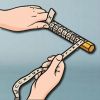 Symetrické šifrovanie Transpozičné šifry
transpozícia je poprehadzovanie znakov textu

   každý znak si zachováva svoju podobu, ale mení svoju pozíciu

   priebeh transpozície závisí od šifrovacieho algoritmu. Existuje veľké množstvo jednoduchých transpozičných šifier, ale existujú aj odolné šifry bežne používané aj dnes.
Usporiadanie textu do mriežky po riadkoch a vypísanie po stĺpcoch
Smer zápisu
Príklad :

ESTE TAK NEBOLO AKO BUDE
  
EAOOSKLBTNOUEEADTBKE
E
S
T
E
T
A
K
N
E
B
Smer výpisu
O
L
O
A
K
O
B
U
D
E
Poloha A
Poloha B
1
1
1
1
1
1
Poloha C
Poloha D
Symetrické šifrovanie Transpozičné šifry
Šablóna – 36 znakov
Šablóna – 36 znakov
Príklad :  Šifrovanie je zaujímavou oblasťou vedy ende

MESONTSIDEJFALABREUOOYVEUVUZOANJIVED
M
E
S
O
N
T
S
I
D
E
J
F
A
L
A
B
R
E
U
O
O
Y
V
E
U
V
U
Z
O
A
N
J
I
V
E
D
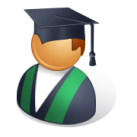 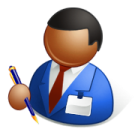 PKO1
VKO1
PKA3
VKA3
PKA7
VKA7
PKA2
VKA2
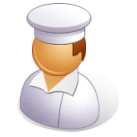 Asymetrické šifrovanie - I
Privátny kľúč odosielateľa - PKO
Správa
Podpísaná správa
Prenos dát
Podpísaná správa
Správa
Verejný kľúč odosielateľa - VKO
Prenos neadresovanej, nezašifrovanej (verejnej), ale podpísanej (autorizovanej) správy.
Asymetrické šifrovanie - I
Každý účastník komunikácie má k dispozícii svoju dvojicu kľúčov (privátny a verejný )
Dvojica kľúčov sú prvočísla s obrovským počtom číslic a sú výsledkom použitia zložitých matematických funkcií
Z existencie jedného kľúča nie je možné odvodiť kľúč druhý a naopak
Privátny kľúč si účastník uschová
Verejný kľúč dá k dispozícii každému, s kým chce komunikovať
odosielateľ
Správa zašifrovaná privátnym kľúčom 
odosielateľa (PKO) bude čitateľná pre 
všetkých, ktorí majú verejný kľúč 
odosielateľa ( VKO )
príjemca
PKO1
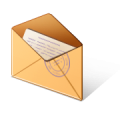 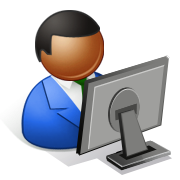 VKO1
Asymetrické šifrovanie - II
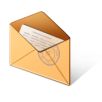 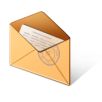 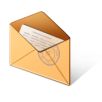 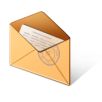 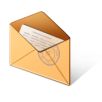 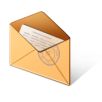 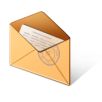 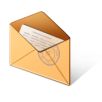 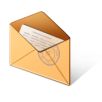 VKA2
VKA3
VKA7
VKA2
VKA3
VKA7
VKA2
VKA3
VKA7
odosielateľ
Verejný kľúč adresáta - VKA
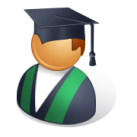 príjemca
Správa
Zašifrovaná správa
VKA2
VKA3
VKA7
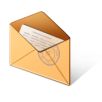 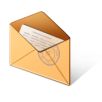 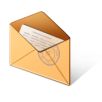 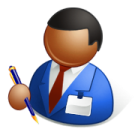 PKA3
VKA3
PKA7
VKA7
PKA2
VKA2
PKO1
VKO1
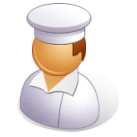 Prenos dát
Zašifrovaná správa
Správa
Privátny kľúč adresáta - PKA
Prenos adresovanej, zašifrovanej (dôvernej), ale nepodpísanej (neautorizovanej) správy
Asymetrické šifrovanie - II
Ak odosielateľ zašifruje správu verejným kľúčom adresáta  VKAx , potom túto zašifrovanú správu vie prečítať iba ten adresát, ktorý vlastní privátny kľúč          PKAx
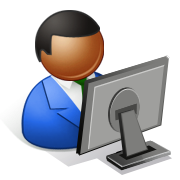 VKA2
VKA3
VKA7